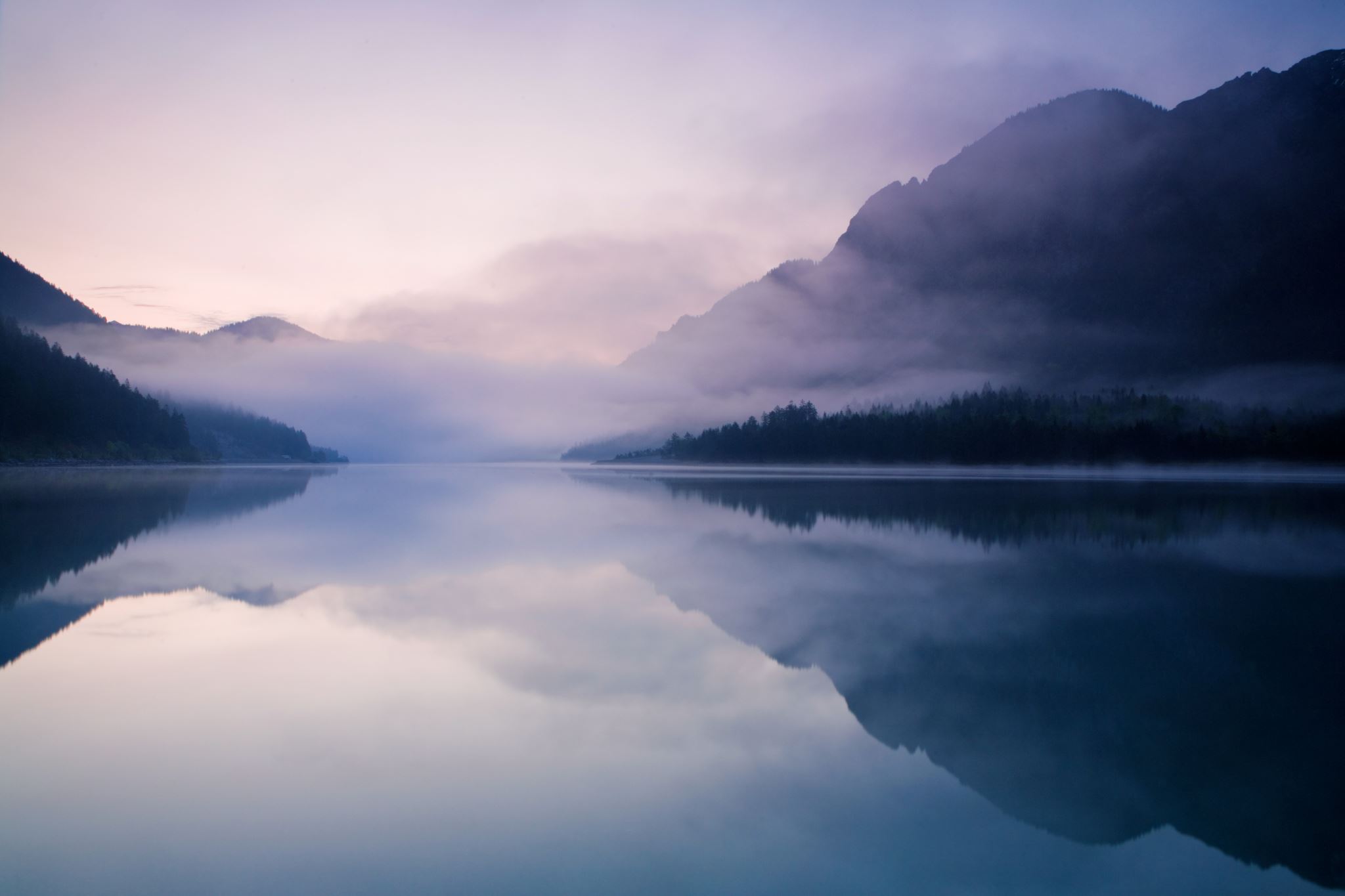 Goedemorgen!
IBS lessen woensdag 9-2!
Groepsindeling DCV
9-2-2022
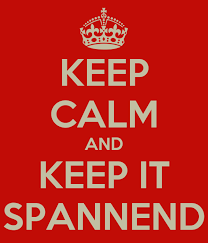